VASTGOED ECONOMIE / 10
MARKTEN EN MARKTVORMEN
Producenten: goederenmarkt, basisbegrippen
MARKTEN EN MARKTVORMEN
Producenten: goederenmarkt, basisbegrippen
MARKTEN EN MARKTVORMEN
Producenten: goederenmarkt, basisbegrippen
MARKTEN EN MARKTVORMEN
Producenten: goederenmarkt, basisbegrippen
MARKTEN EN MARKTVORMEN
Producenten: goederenmarkt, basisbegrippen
MARKTEN EN MARKTVORMEN
Producenten: goederenmarkt, basisbegrippen
MARKTEN EN MARKTVORMEN
Producenten: goederenmarkt, basisbegrippen
MARKTEN EN MARKTVORMEN
Producenten: goederenmarkt, basisbegrippen
MARKTEN EN MARKTVORMEN
Producenten: goederenmarkt, basisbegrippen
MARKTEN EN MARKTVORMEN
Producenten: goederenmarkt, basisbegrippen
MARKTEN EN MARKTVORMEN
Producenten: goederenmarkt, basisbegrippen
MARKTEN EN MARKTVORMEN
Producenten: goederenmarkt, basisbegrippen
MARKTEN EN MARKTVORMEN
Producenten: goederenmarkt, basisbegrippen
MARKTEN EN MARKTVORMEN
Producenten: goederenmarkt, basisbegrippen
MARKTEN EN MARKTVORMEN
Producenten: goederenmarkt, basisbegrippen
MARKTEN EN MARKTVORMEN
Producenten: goederenmarkt, basisbegrippen
MARKTEN EN MARKTVORMEN
Producenten: goederenmarkt, basisbegrippen
Qa = 1,5P - 30
Qv = -1,5P + 150
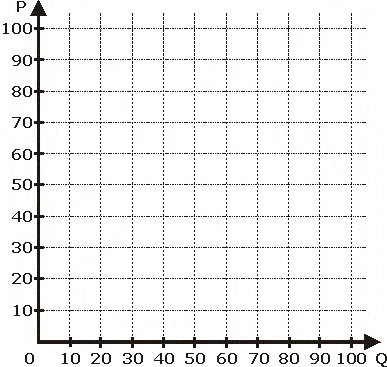 MARKTEN EN MARKTVORMEN
Producenten: goederenmarkt, basisbegrippen
Qa = 1,5P - 30
Qv = -1,5P + 150

evenwichtsprijs:
Qa = Qv
1,5P - 30 = -1,5P + 150
3P = 180 -> P = 60 

P = 80 ->
Qa = 120 - 30 = 90
Qv = -120 + 150 = 30
aanbodoverschot: 60
P = 40 ->
Qa = 60 - 30 = 30
Qv = -60 + 150 = 90
vraagoverschot: 60
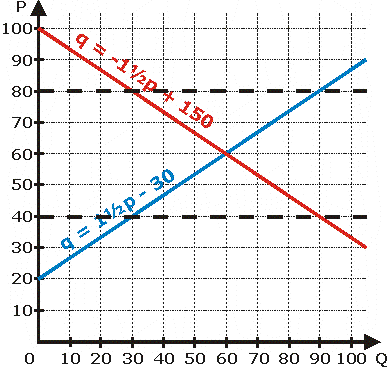 MARKTEN EN MARKTVORMEN
Producenten: goederenmarkt, basisbegrippen
MARKTEN EN MARKTVORMEN
Producenten: goederenmarkt, basisbegrippen
MARKTEN EN MARKTVORMEN
Producenten: goederenmarkt, basisbegrippen
MARKTEN EN MARKTVORMEN
Producenten: goederenmarkt, basisbegrippen
MARKTEN EN MARKTVORMEN
Producenten: goederenmarkt, basisbegrippen
MARKTEN EN MARKTVORMEN
Producenten: goederenmarkt, basisbegrippen
MARKTEN EN MARKTVORMEN
Producenten: goederenmarkt, basisbegrippen
MARKTEN EN MARKTVORMEN
Producenten: goederenmarkt, basisbegrippen
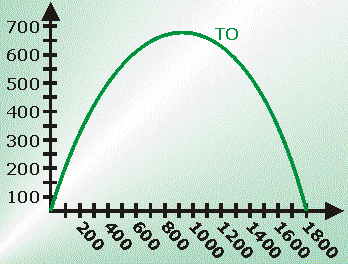 MARKTEN EN MARKTVORMEN
Producenten: goederenmarkt, basisbegrippen